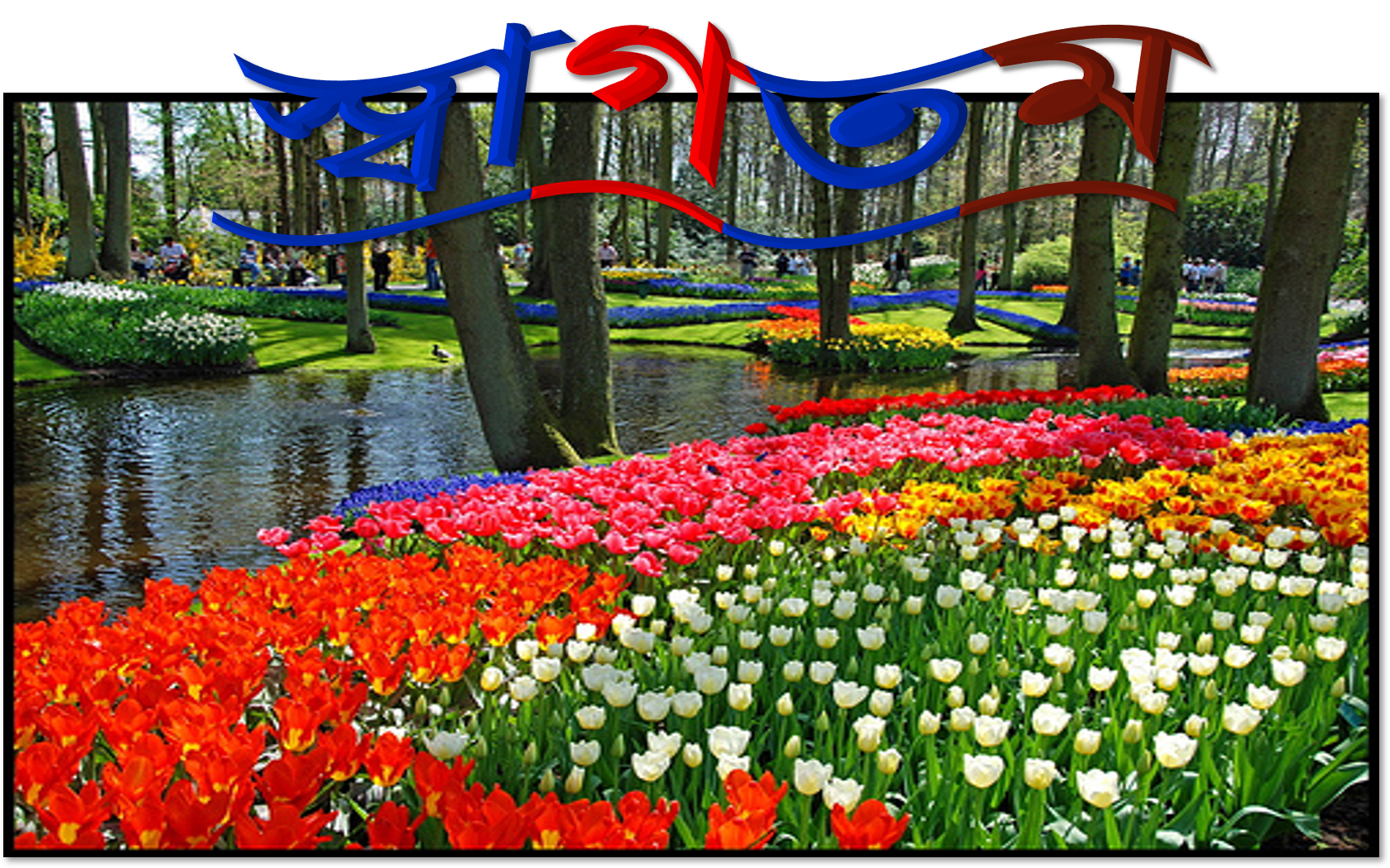 শিক্ষক পরিচিতি
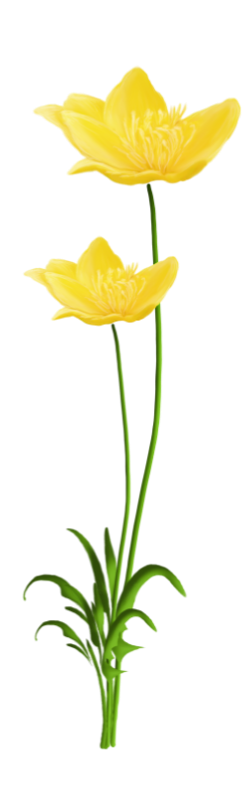 প্রদীপ কুমার রায়
সহকারী শিক্ষক
বাসুদেবপুর সরকারি প্রাথমিক বিদ্যালয়
ঠাকুরগাঁও সদর
pradipict216@gmail.com
পাঠ পরিচিতি
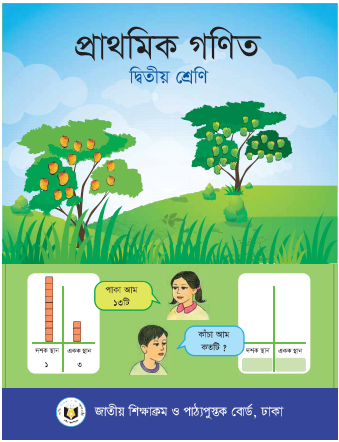 দ্বিতীয় শ্রেণি
প্রাথমিক গণিত
দশম অধ্যায়
(জ্যামিতিক আকৃতি)
শিখনফল
২৭.১.১ ঘনক, গোলক, কোণক, বেলন আকৃতি চিনে বলতে পারবে।

২৭.১.২ আকৃতিগুলো পৃথক করে সাজাতে পারবে।
নিচের ছবি গুলো লক্ষ্য করি
এগুলো কিসের ছবি?
চল আজকে আমরা পড়ব
জ্যামিতিক আকৃতি
নিচের ছবি গুলো লক্ষ্য করি
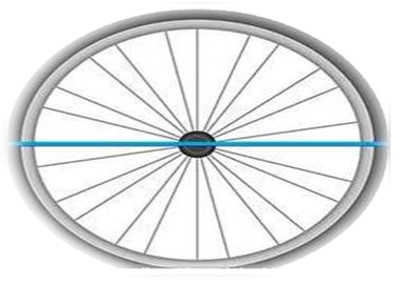 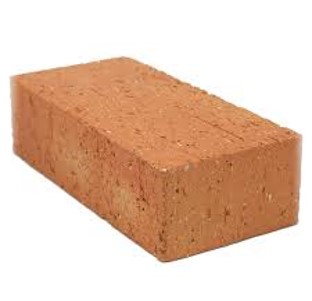 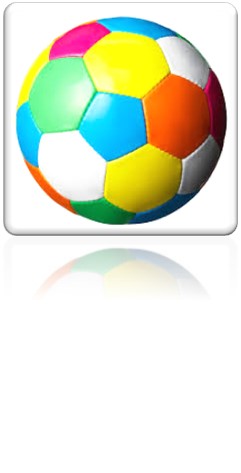 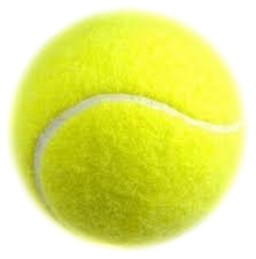 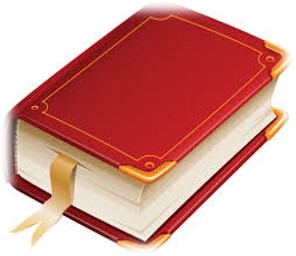 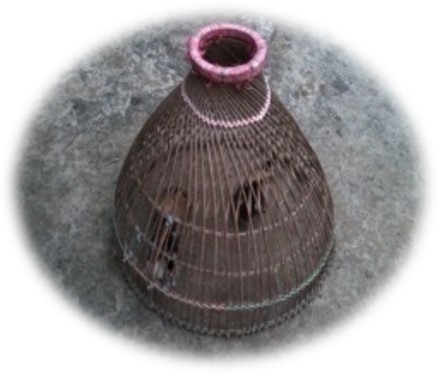 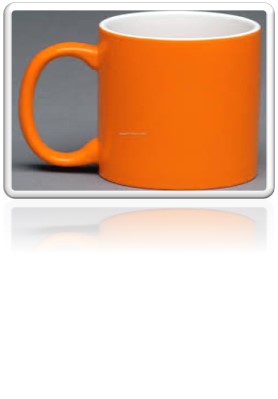 নিচের ছবি গুলো লক্ষ্য করি
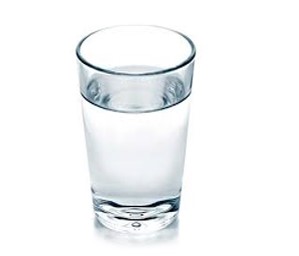 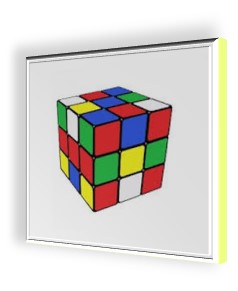 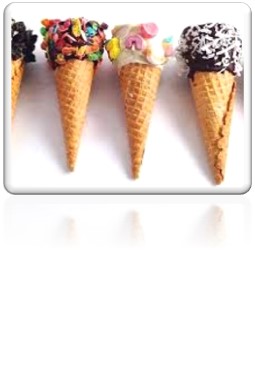 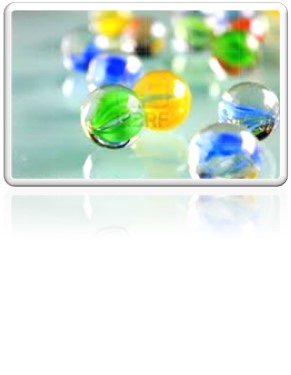 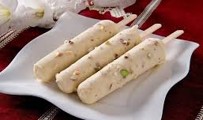 উপরের সব ছবি গুলোর আকৃতি কি একই?
এবার একই আকৃতির ছবি গুলো আলাদা করি?
এগুলোর আকৃতি কেমন?
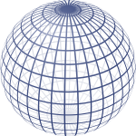 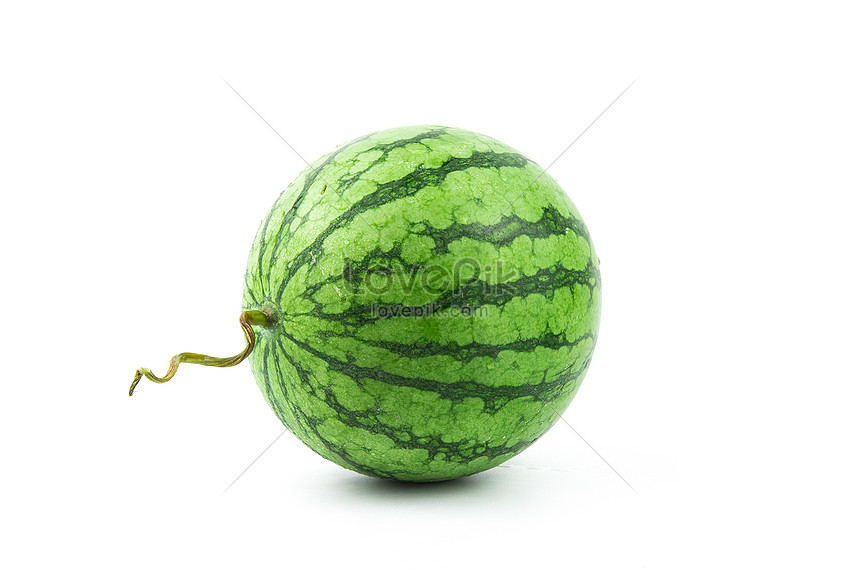 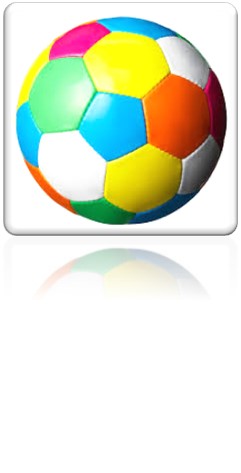 গোলক
এগুলোর আকৃতি কেমন?
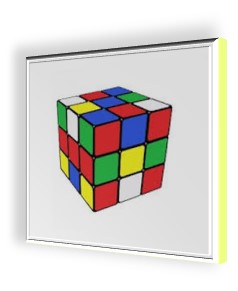 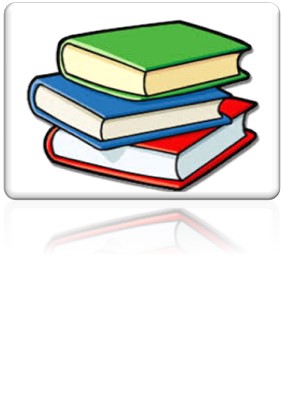 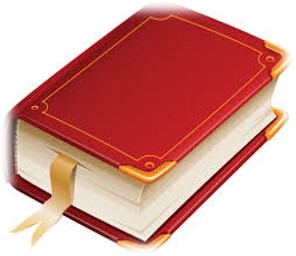 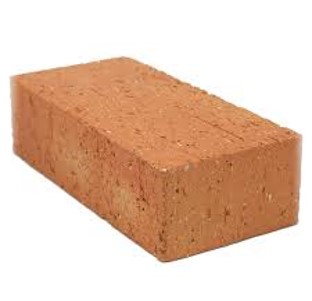 ঘনক
এগুলোর আকৃতি কেমন?
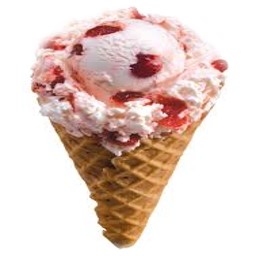 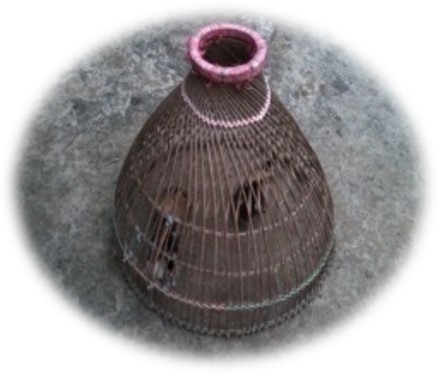 কোণক
এ গুলোর আকৃতি কেমন?
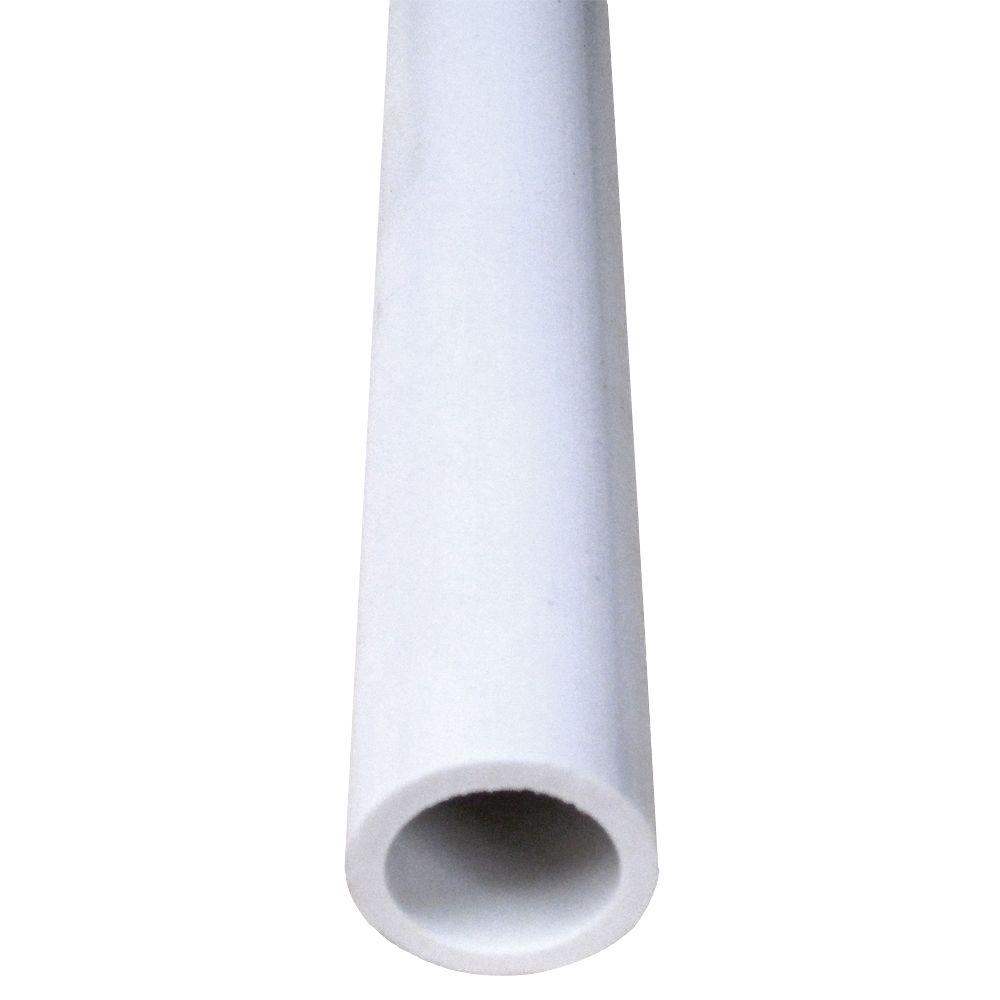 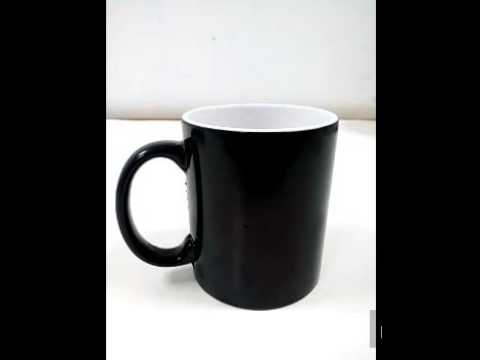 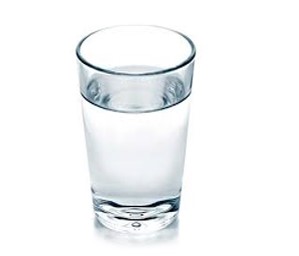 বেলন
একক কাজ 
(মিল কর)
ঘনক
বেলন
গোলক
বাড়ির কাজ
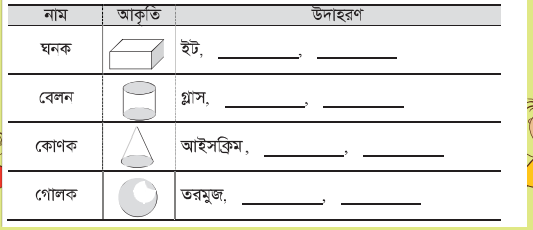 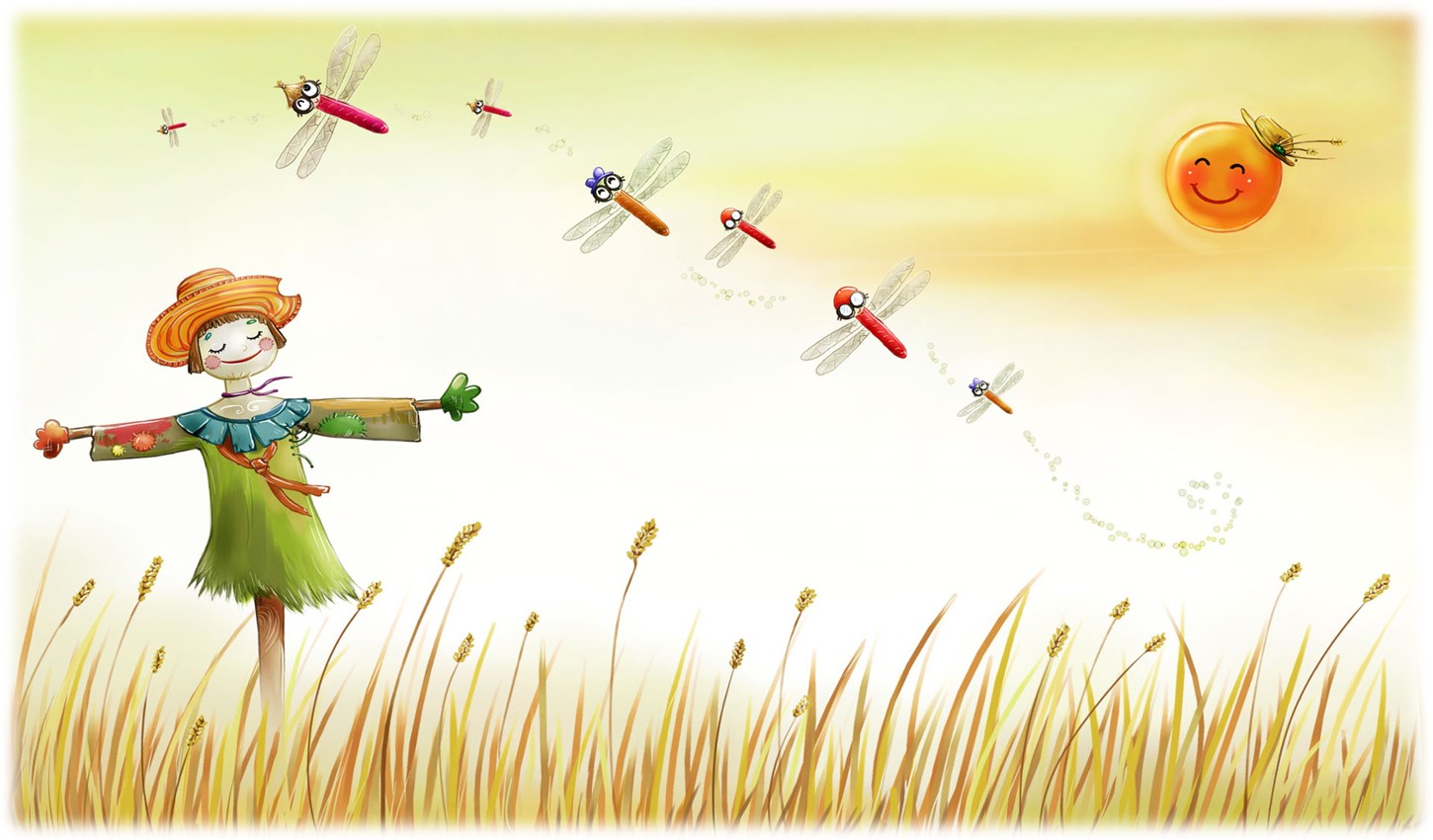 সকলকে 
ধন্যবাদ